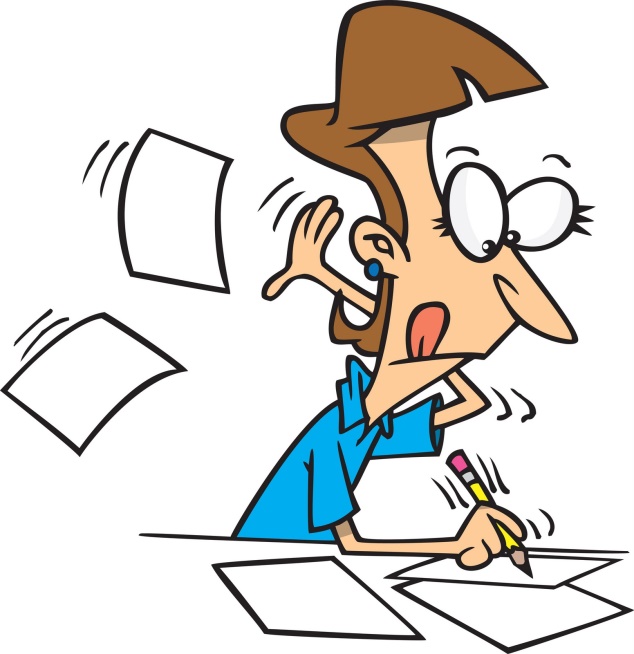 Writing REminders
Are you ready for the FSA?
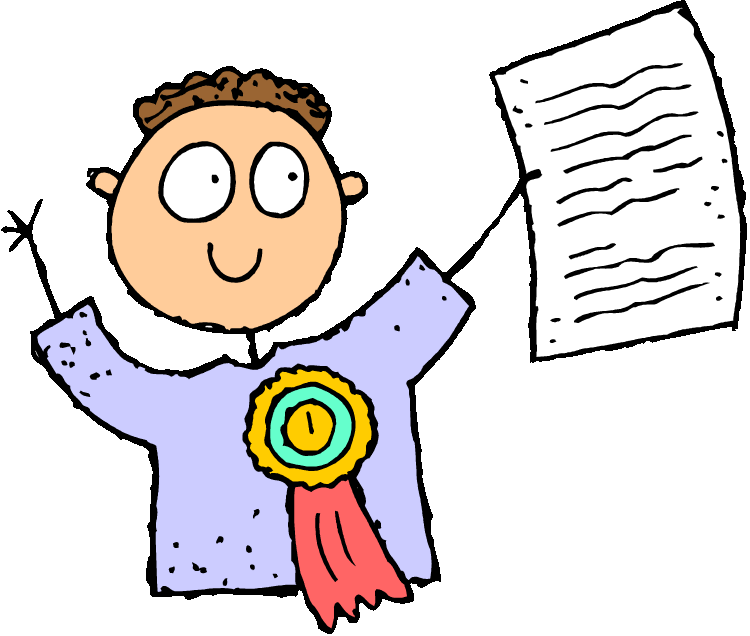 What comes first?
What the prompt is asking? 

What kind of essay is it?
Evidence, Evidence, Evidence
You must use evidence from the articles to prove your point.  You must cite that evidence  (see next slide).
If your point has no evidence in the articles, then you cannot use it.
Once you have selected your evidence, then you must explain how that evidence proves your point.
Do NOT begin or end your paragraph with evidence.
Do not just put evidence in the first body paragraph and not in the rest of the body paragraphs.
Correctly cited evidence
In the article, “put title here,” the author states, “put quote here.”

According to the passage, “put title here,” it states, “put quote here.”

The author (author’s name) states in “ put there here,” “put quote here.”

The article, “put title here,” states, “put quote here.”
Remember PEE
POINT 
EVIDENCE
ELABORATION/EXPLANATION
argumentation
You MUST pick a side.
You MUST have a counterclaim 7th  & 8th graders 
	(6th graders do not have to have a counterclaim)
Usually two points and a counterclaim will be enough, but you can have three points and a counterclaim.
Explanatory/Expository Essay
Three points is best for this essay.
No counterclaim is necessary.
Don’t just copy from the article.  Must have independent thought to accompany your evidence.
Still needs a thesis.
introduction
Grabber
Preview of Points
Thesis
Body Paragraphs
Point
Evidence
Elaboration
Don’t forget to use transitions.
counterclaim
On the other hand, some people say_________________________________ 
_________________________________________________________________
This point of view make sense because_______________________________
________________________________________________________________.
However, ________________________________________________________
________________________________________________________________.
Therefore, _______________________________________________________.
Conclusion
Restate the thesis (reword)
Review points (reword)
Tying up or closing sentence(s).
Easily confused words
There = place
Their = plural possessive
They’re = contraction for they are

You’re = contraction for you are
Your = possessive

To = preposition (always followed by a noun)
Two = number
Too = synonym for also OR excessively
More words to consider
The following words should not be used:
Gonna – going to
Kinda – kind of
Could of – could have or could’ve
Wanna – want to
On accident – by accident

NEVER EVER use STUFF
And another thing
INDENT YOUR PARAGRAPHS
DON’T JUST SKIP LINES….ACTUALLY INDENT

Remember you only get three pages to write on for the test.  Use them wisely.
Do you want to study?
All of the Power Points are on my web site
	treadwaymbms.weebly.com

Mr. Treadway’s quizlet on writing.
https://quizlet.com/191152843/steps-to-informativeexplanatory-argumentative-essays-flash-cards/